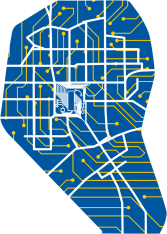 Florian Thiery 1, Allard Mees 1, Kai-Christian Bruhn 2
1 Römisch-Germanisches Zentralmuseum, Mainz, Germany
2 i3mainz - Institute for Spatial Information and Surveying Technology, Mainz, Germany
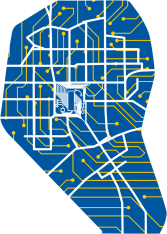 Session 14Modelling Data Quality in archaeological Linked Open Data
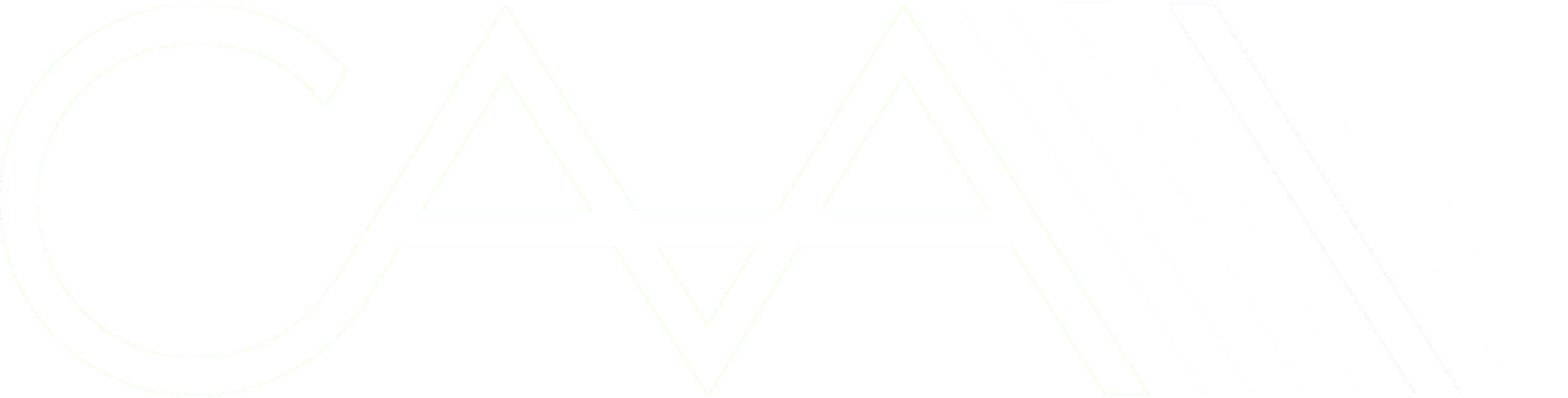 CAA 2019 - Check Object Integrity - Karków - 23.-27. April 2019 - Session 14 - Modelling Data Quality in archaeological Linked Open Data
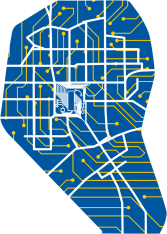 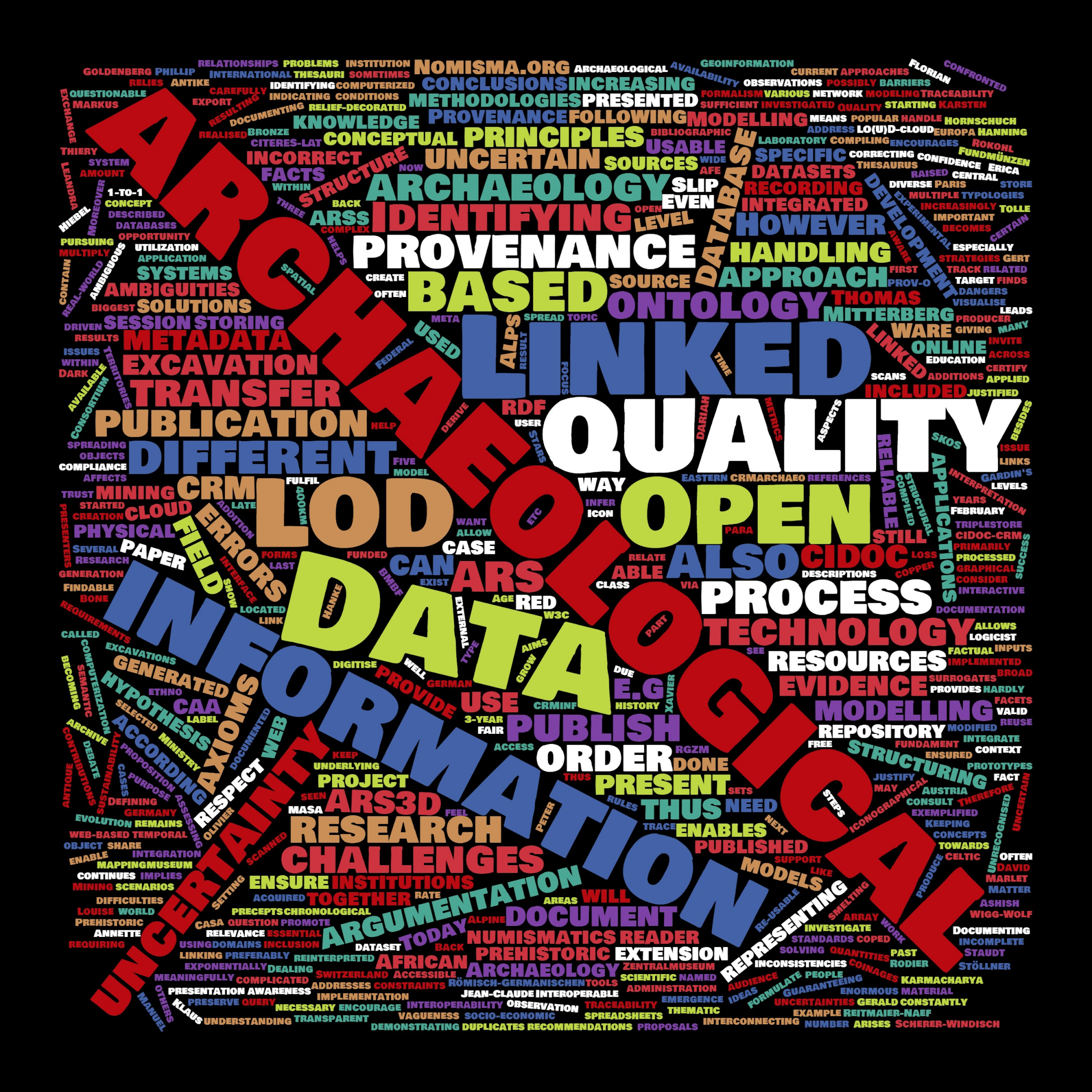 session topics

data quality
uncertainty and vagueness
ontologies / CIDOC CRM
dealing with ambiguities
real-world datasets in data-driven-web apps
CAA 2019 - Check Object Integrity - Karków - 23.-27. April 2019 - Session 14 - Modelling Data Quality in archaeological Linked Open Data
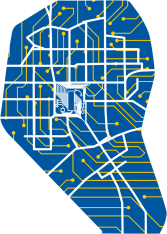 14.30 Thiery, Karmacharya, Rokohl
14.55 Hiebel et al.
14.05 Tolle, Wigg-Wolf
Uncertain information, the Dark Matter of archaeology – use cases from numismatics
ARS3D - Documenting facts and interpretations of African Red Slip Ware
Linked (Open) Data with Provenance for Prehistoric Mining Archaeology
1
2
3
15.15 - 15.40 General Discussion
CAA 2019 - Check Object Integrity - Karków - 23.-27. April 2019 - Session 14 - Modelling Data Quality in archaeological Linked Open Data